Задачи на готовых 
чертежах
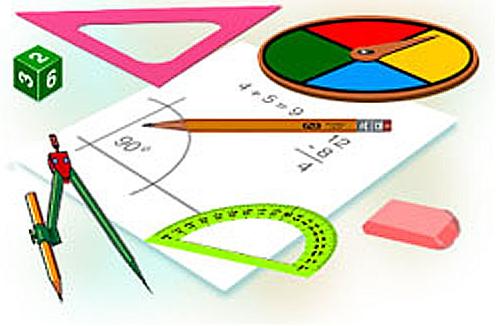 Подготовила: Наседкина О.А.,
учитель математики 1 кв. категории 
МКОУ  Квитокская СОШ№1
п.Квиток, Тайшетского района,
Иркутской области
Параллелограмм
В
С
Свойства:
Диагонали в точке пересечения делятся пополам
Противолежащие стороны равны
Противолежащие углы равны
O
А
D
1
2
3
4
5
6
7
8
9
10
11
12
13
14
15
16
17
18
Задача 1
В
С
А
D
Доказать, что ABCD - параллелограмм
Задача 2
С
В
D
А
Доказать, что ABCD - параллелограмм
Задача 3
B
C
O
Дано:
∆AOB = ∆COD
D
А
Доказать, что ABCD - параллелограмм
Задача 4
M
В
С
P
E
А
D
K
Доказать, что ABCD - параллелограмм
Задача 5
В
C
D
A
Доказать, что ABCD - параллелограмм
Задача 6
B
C
O
A
D
Доказать, что ABCD - параллелограмм
Задача 7
B
C
O
A
D
Доказать, что ABCD - параллелограмм
Задача 8
C
B
Дано:
∆ABC = ∆CDA
D
A
Доказать, что ABCD - параллелограмм
Задача 9
C
E
D
B
Дано:   AKCE -параллелограмм
K
A
Доказать, что ABCD - параллелограмм
Задача 10
B
E
C
Дано:   AECF -параллелограмм
A
F
D
Доказать, что ABCD - параллелограмм
Задача 11
C
F
B
Дано:   NBFD -параллелограмм
N
D
A
Доказать, что ABCD - параллелограмм
Задача 12
B
E
A
Дано:   MBED -параллелограмм
C
D
M
Доказать, что ABCD - параллелограмм
Задача 13
C
B
35°
Дано:   ABCD -параллелограмм
40°
D
A
Найти углы параллелограмма ABCD
Задача 14
E
B
C
Дано:   ABCD -параллелограмм
O
D
A
F
Доказать:    OE = OF .
Задача 14
C
B
Дано:   ABCD -параллелограмм
O
D
A
Доказать:
Задача 15
B
C
Дано:   ABCD -параллелограмм
E
P
A
D
Доказать:    AP = CE .
Задача 16
B
C
4
Дано:   ABCD -параллелограмм
P
1
A
D
Найти
Задача 17
B
E
C
Дано:   ABCD -параллелограмм
5
D
A
Найти
Задача 18
B
C
Дано:   ABCD -параллелограмм
A
D
K
Найти углы параллелограмма ABCD
Список литературы
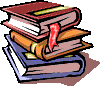 1.Саврасова С.М.,Ястребинецкий Г.А.
Упражнения по планиметрии на готовых чертежах.-
 М.: просвещение, 1987.-112 с.: ил.
2. Зив Б.Г. и др.
Задачи по геометрии: Пособие для учащихся 7-11 кл.
Общеобразоват. учреждений. -М.: Просвещение, 2000.-271 с.: ил.
3. Рабинович Е.М. 
Сборник задач на готовых чертежах.-К.:1996.-56с.
4. Гаврилова Н.Ф. 
Поурочные разработки по геометрии: 8 класс.-2-е изд.,
перераб. и доп.-М.: ВАКО,2008.-368 с.